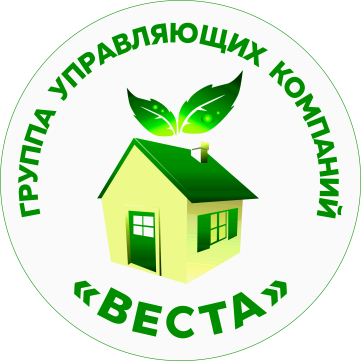 ВНИМАНИЮ СОБСТВЕННИКОВ МКД 
ул. Чугунова, д. 15б
Уважаемые собственники!
На основании Протокола № 1/18 общего собрания собственников помещений в многоквартирном доме от 03.10.2018г., по п. 5 повестки дня «О ежегодной индексации тарифа на содержание жилого помещения», большинством голосов собственников помещений, от принявших участие в голосовании, принято решение :«Ежегодно индексировать тариф на содержание жилого помещения на величину, не превышающую уровень инфляции за предыдущий календарный год в соответствии с официальными данными Федеральной государственной службы статистики».

На основании вышеизложенного, тариф на содержание жилого помещения с 01.10.2019г. составит 43,23* руб./кв.м. 


* Уровень инфляции за 2018 календарный год составил 103,94% 
http://www.rosstat.gov.ru/wps/wcm/connect/rosstat_main/rosstat/ru/statistics/tariffs/
Управляющая компания «ВЕСТА-Уют»